Figure 1 E.coli ribonuclease III and the phage T7 substrate, R1.1 RNA. (A) Domain structure of the E.coli RNase III ...
Nucleic Acids Res, Volume 33, Issue 3, 1 February 2005, Pages 807–815, https://doi.org/10.1093/nar/gki197
The content of this slide may be subject to copyright: please see the slide notes for details.
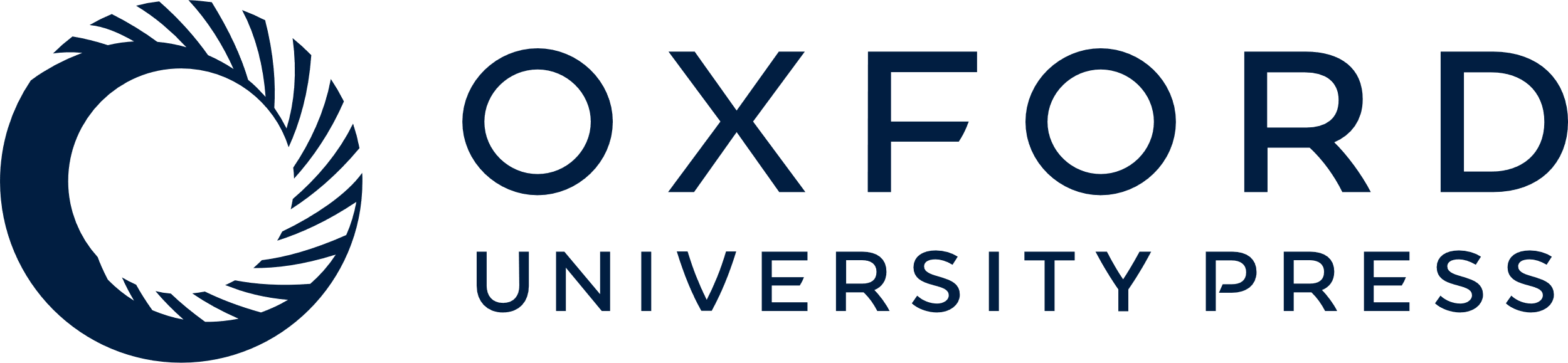 [Speaker Notes: Figure 1 E.coli ribonuclease III and the phage T7 substrate, R1.1 RNA. (A) Domain structure of the E.coli RNase III polypeptide. The positions of several conserved residues in the nuclease domain are indicated. (B) Sequence and structure of R1.1 RNA. The secondary structure is that originally proposed by Dunn and Studier (31). The cleavage site is indicated by the arrow, with the two products of cleavage 47 and 13 nt in size. (C) Gel electrophoretic pattern of R1.1 RNA cleavage, showing the requirement for Mg2+. Experimental conditions involved incubation of internally 32P-labeled R1.1 RNA (synthesized using [α-32P]UTP) with RNase III for 5 min at 37°C (see Materials and Methods). The reaction products were separated by electrophoresis in a 15% polyacrylamide gel and then visualized by phosphorimaging. The partial reaction displayed is similar to the gel electrophoretic patterns analyzed in the kinetic analyses (see Results).


Unless provided in the caption above, the following copyright applies to the content of this slide: © The Author 2005. Published by Oxford University Press. All rights reserved  The online version of this article has been published under an open access model. Users are entitled to use, reproduce, disseminate, or display the open access version of this article for non-commercial purposes provided that: the original authorship is properly and fully attributed; the Journal and Oxford University Press are attributed as the original place of publication with the correct citation details given; if an article is subsequently reproduced or disseminated not in its entirety but only in part or as a derivative work this must be clearly indicated. For commercial re-use, please contact journals.permissions@oupjournals.org]